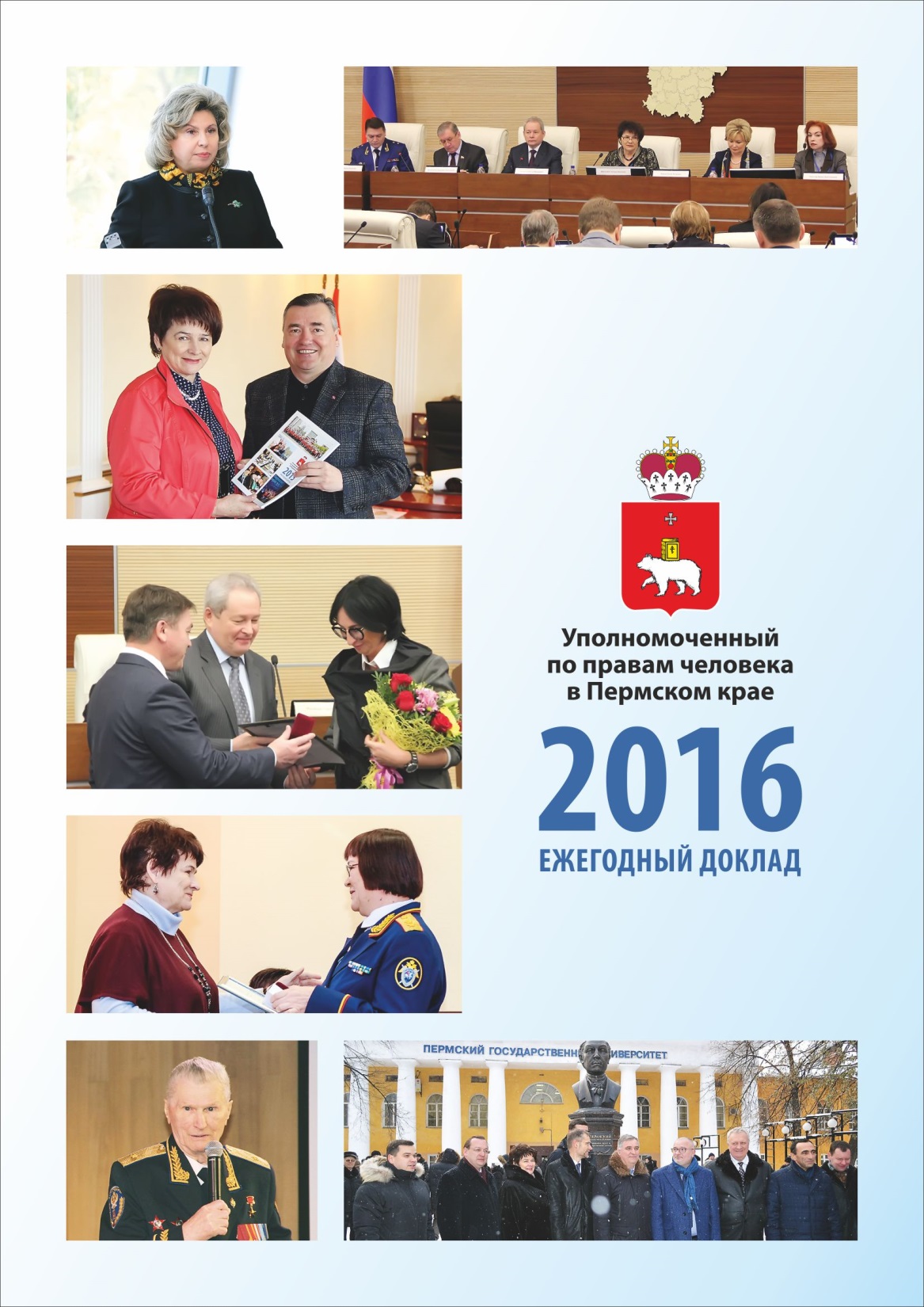 1
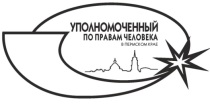 Важные события – 2016
20-летие вступления России в Совет Европы

Выборы депутатов Государственной Думы Федерального Собрания, Законодательного Собрания Пермского края, органов местного самоуправления

100-летие классического университета, медицинского университета и высшего образования на Урале
2
Важные события – 2016
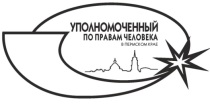 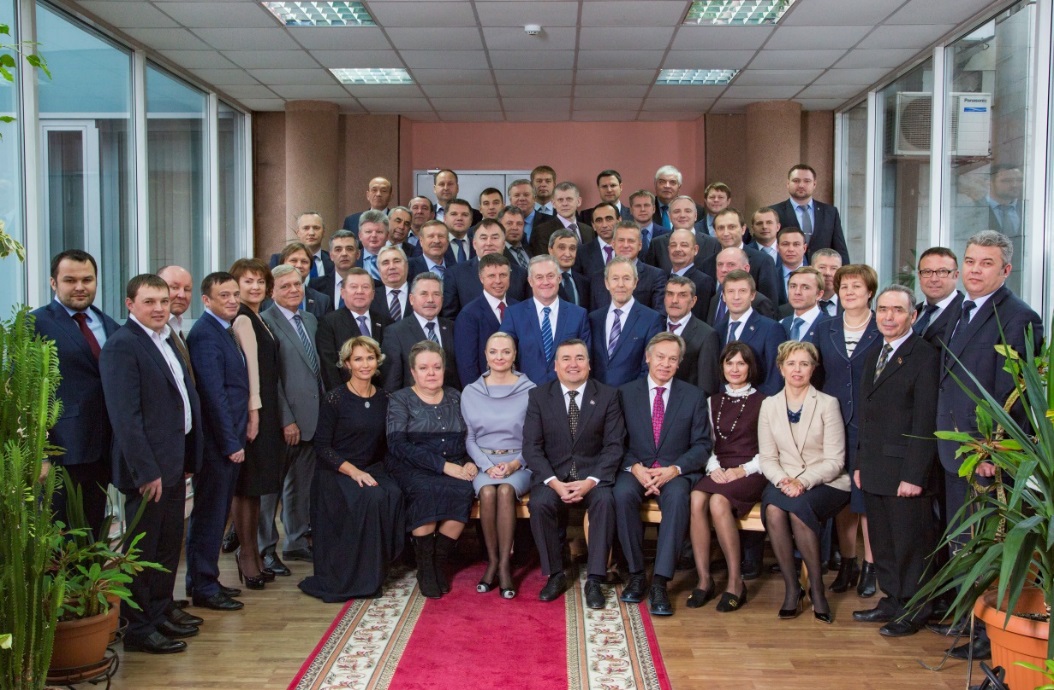 3
Важные события – 2016
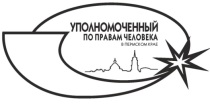 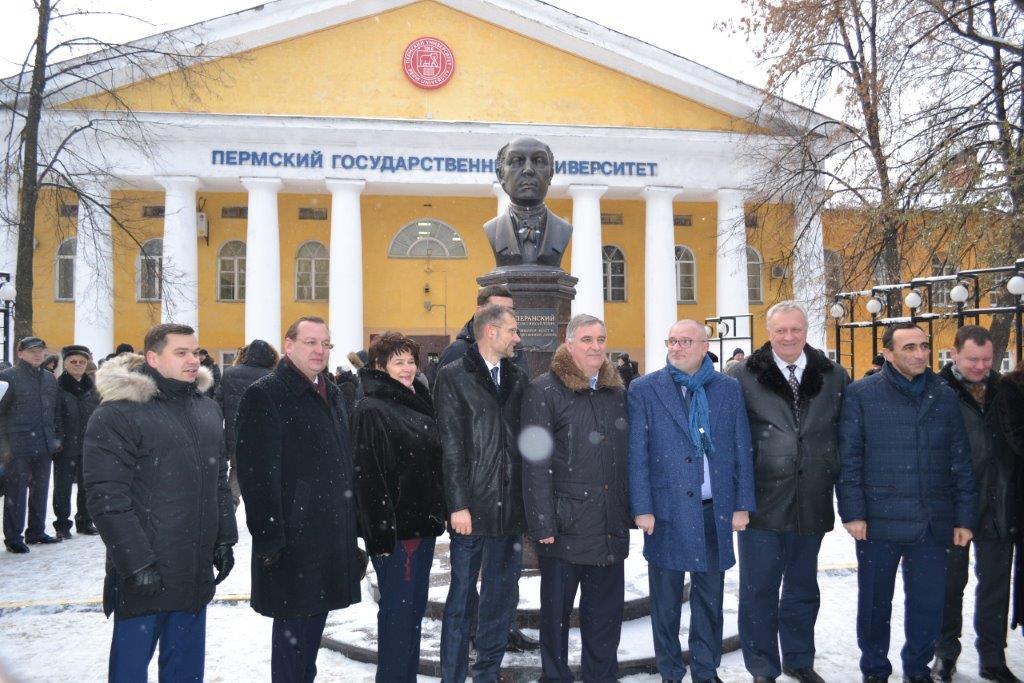 4
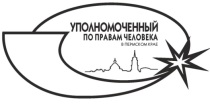 Сколько было жалоб и обращений к Уполномоченному в 2016 году
Обратилось 8731 человек (7813 обращений):
3209 – жалобы (41% от общего количества обращений)

211 обращение – 
   коллективные 
(подписали 1789 человек)
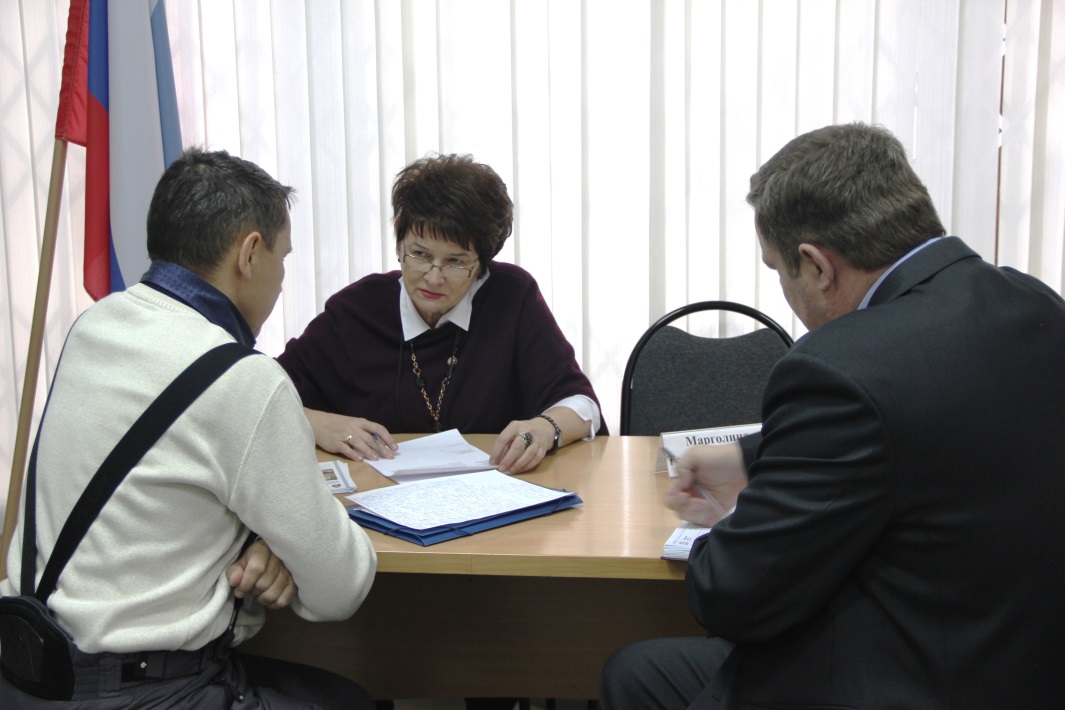 5
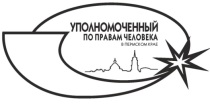 Структура нарушенных прав 
в 2016 году
6
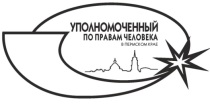 Право на жилище
Не определены подходы к обеспечению временным жилым помещением утративших единственное жилье (56 % обеспечены временным жильем)
Из 48 территорий только в 17-и все граждане обеспечены временным жильем в полном объеме
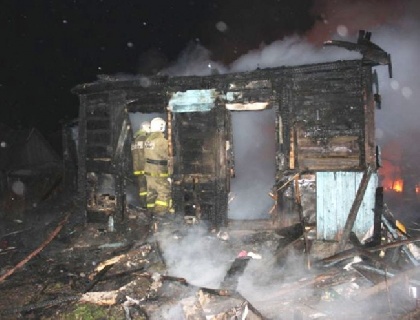 7
Право на жилище
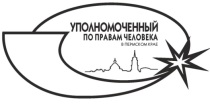 Проблема переселения из аварийного жилья:
С 2012 по 2016 год объем аварийного жилья  увеличился в 3,5 раза 
Александровск, Кунгур, Пермь, Губаха, Краснокамск, Кудымкар, Чайковский, Чусовой, Чернушка, Чернушинский, Нытвенский, Гайнский районы, пос. Октябрьский, Усолье 

 Количество обрушенных
аварийных зданий - 9
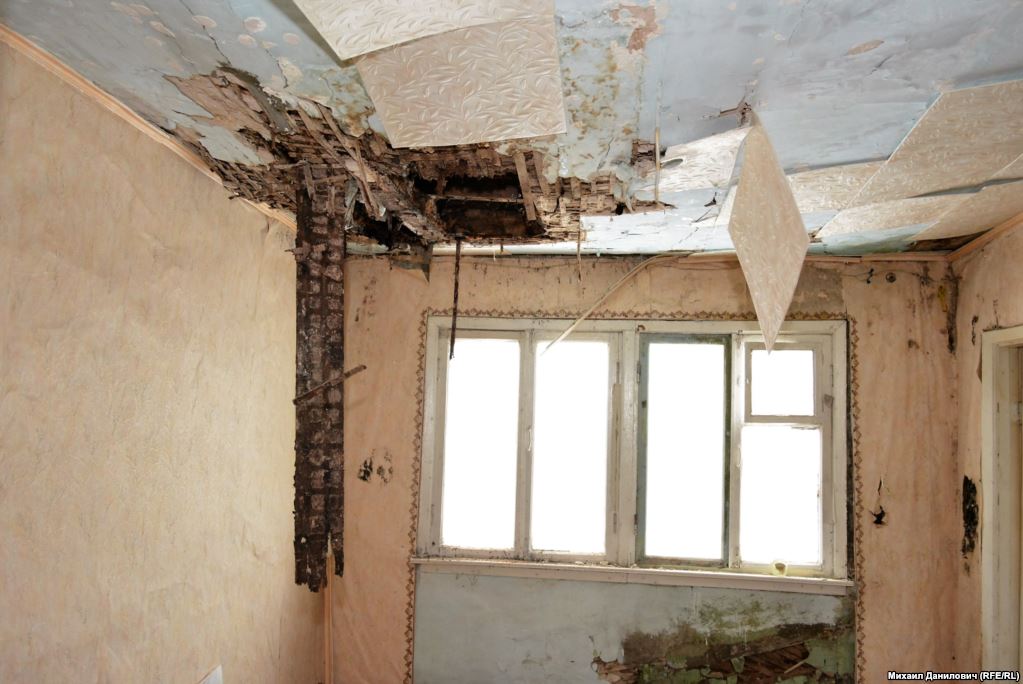 8
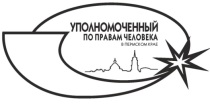 Право на жилище
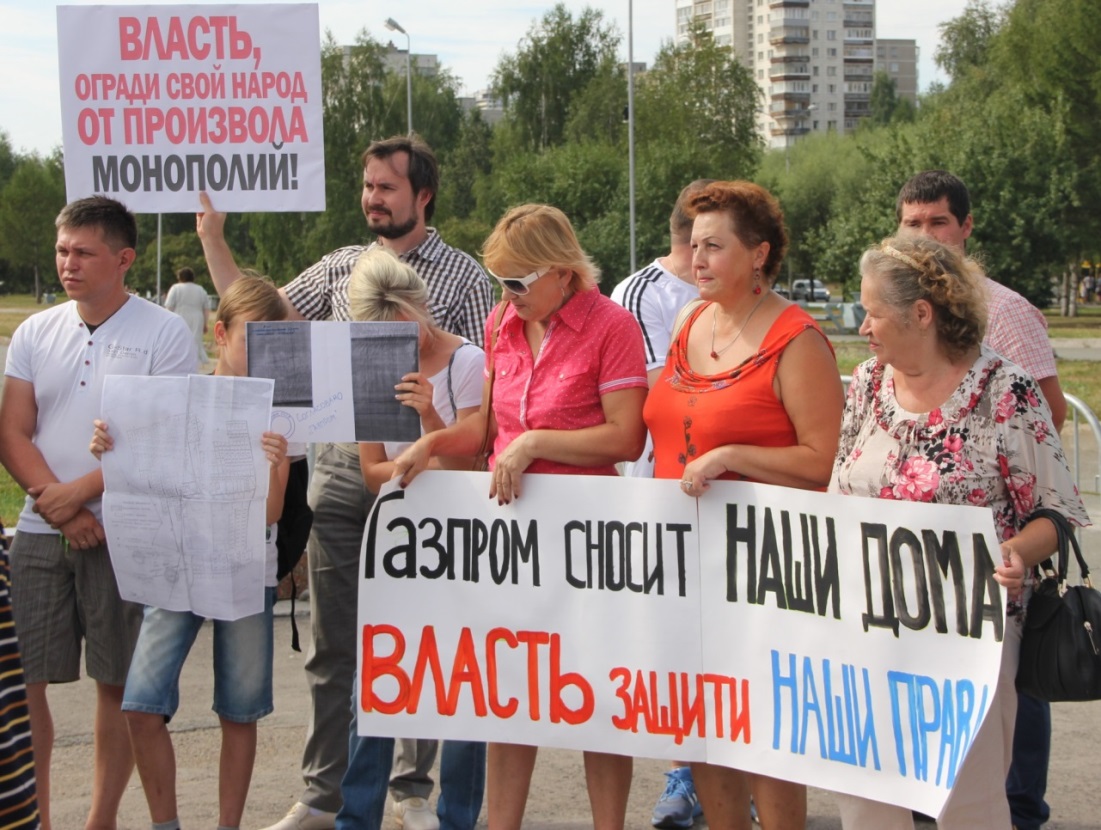 Проблема сноса жилых домов, расположенных вблизи магистральных трубопроводов 
(г. Пермь, Добрянский, 
Краснокамский, 
Пермский, 
Бардымский, 
Осинский, 
Очерский районы)

Проблема «обманутых
дольщиков»:
г. Пермь («Первый Пермский микрорайон»),               г. Кизел, Култаевское сельское поселение
9
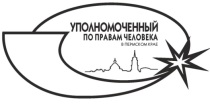 Право на жилище
Предоставление жилья ветеранам Великой Отечественной войны – 69 человек
Предоставление жилья реабилитированным гражданам – жертвам политических репрессий - 272 
человека
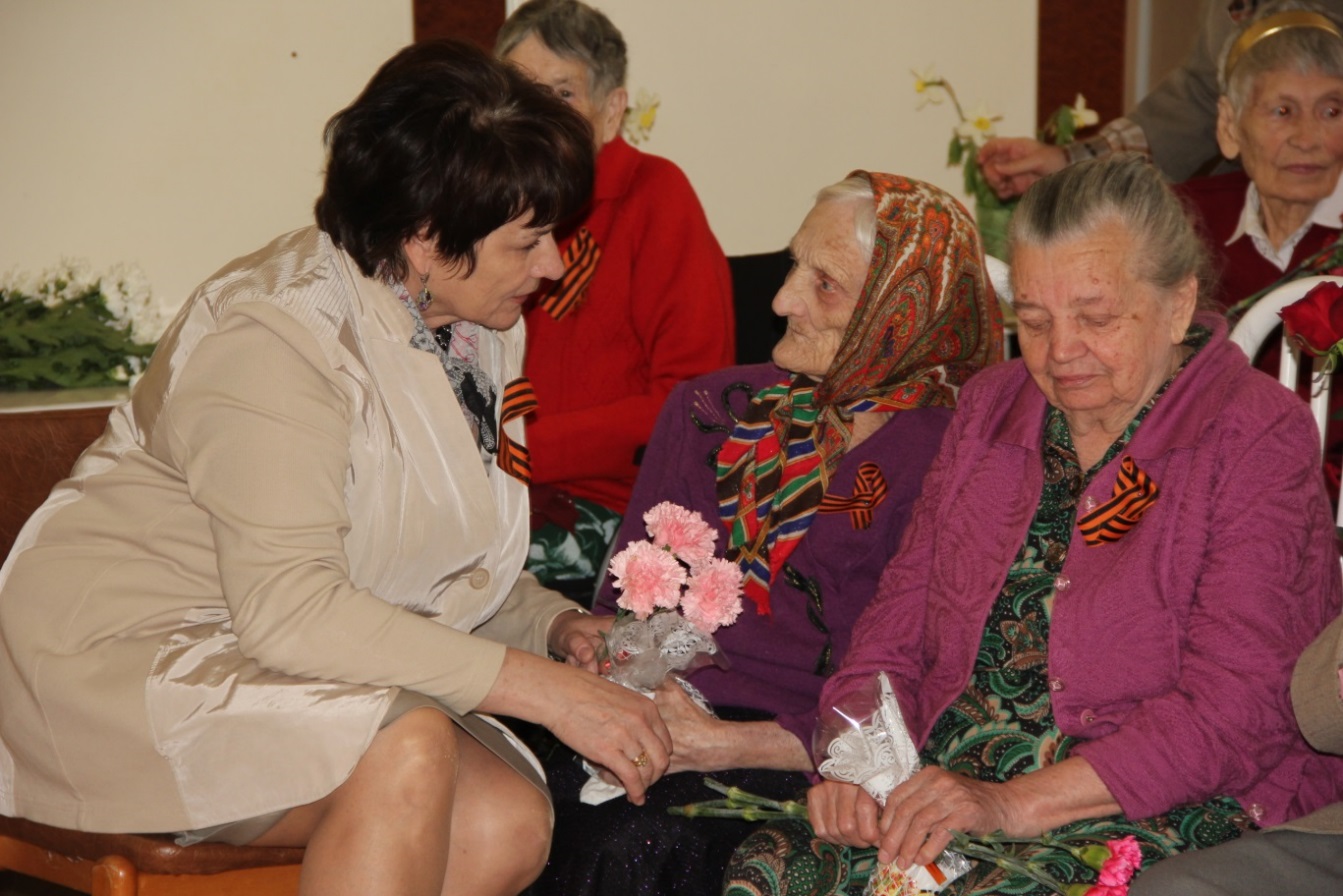 10
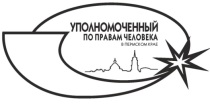 Право на жилище
Переселение жителей Березников из зоны провала
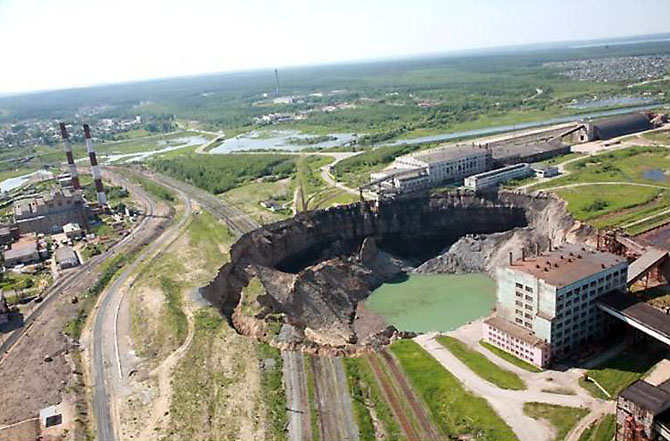 11
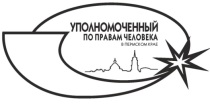 Право на жилище
Проблема качества нового жилья для лиц из числа детей-сирот и детей, оставшихся без попечения родителей 
г. Пермь (ул. Дементьева, 52; ул. Исхакова 43, 45, 49)
 г. Добрянка (ул. Строителей, 1) 
г. Верещагино (ул. Мира, 3, 3а)              
пос. Оверята 
(ул. Заводская, 6) 
г. Оса
(ул. Монастырская,1а,б,в)
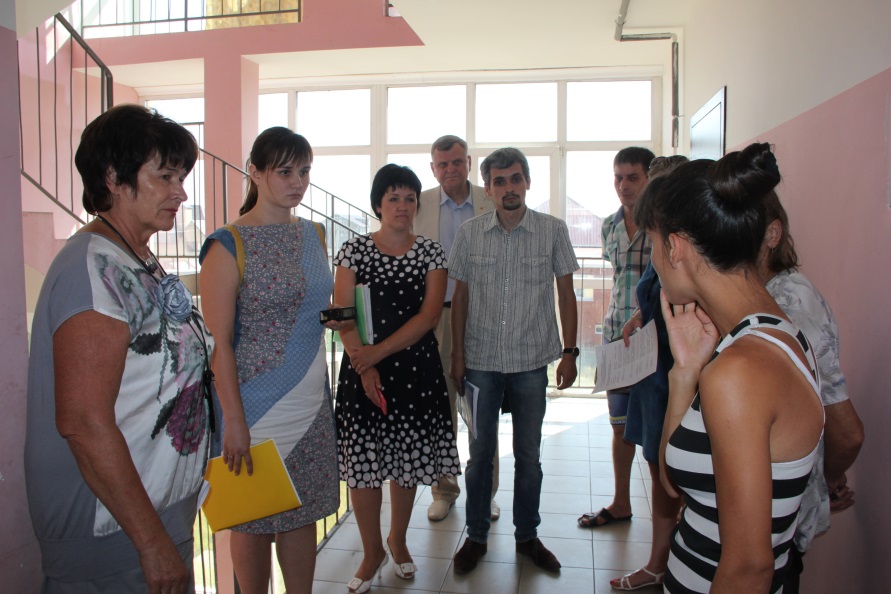 12
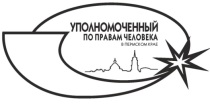 Право на эффективную государственную защиту
Отказы в возбуждении уголовных дел                   по совершенным преступлениям

Необоснованное возбуждение уголовных дел           и заключение под стражу 

Жалобы на действия
 (бездействие)
 судебных приставов
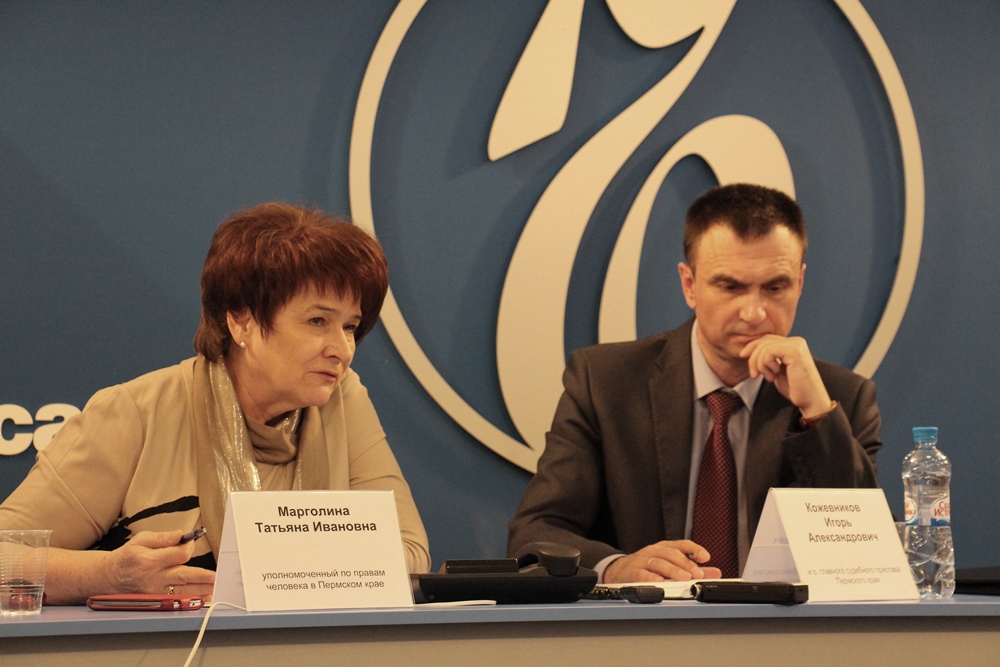 13
Право на достоинство
Ненадлежащие условия содержания иностранных граждан в Центр временного содержания иностранных граждан и в конвойных помещениях судов
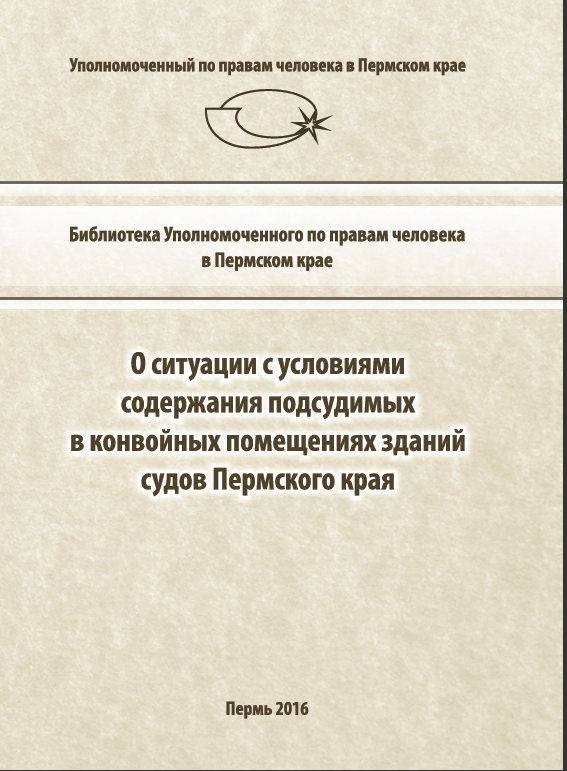 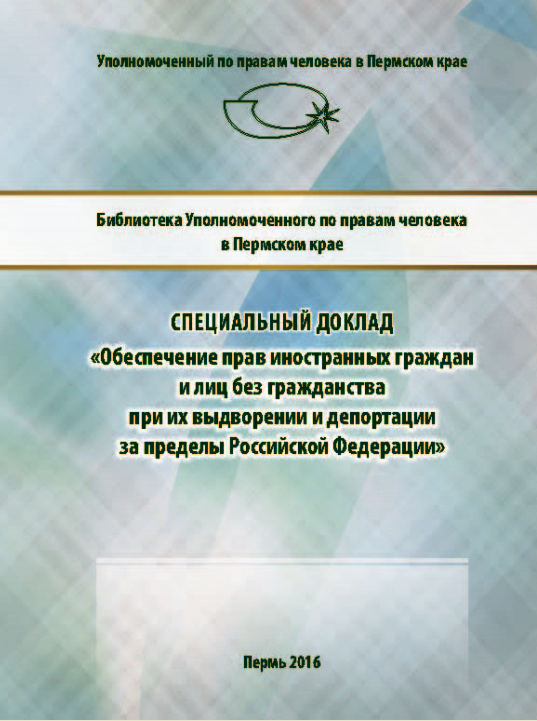 14
[Speaker Notes: Ненадлежащие условия содержания иностранных граждан в Центр временного содержания иностранных граждан и в конвойных помещениях судов]
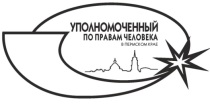 Право на охрану здоровья и медицинскую помощь
Проблема территориальной доступности медицинской помощи (15 коллективных жалоб) 
Отсутствие узких специалистов
Длительность ожидания первичного приема в краевом онкологическом диспансере
15
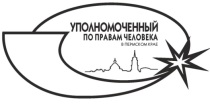 Право на участие в управлении делами государства
Отсутствие механизмов 
учета мнения жителей при 
организации и проведении 
публичных слушаний 


Отсутствие системы 
включения граждан в 
управление делами государства (невыполнение в полном объеме Указов Президента РФ от 07.05.2012г.     № 601)
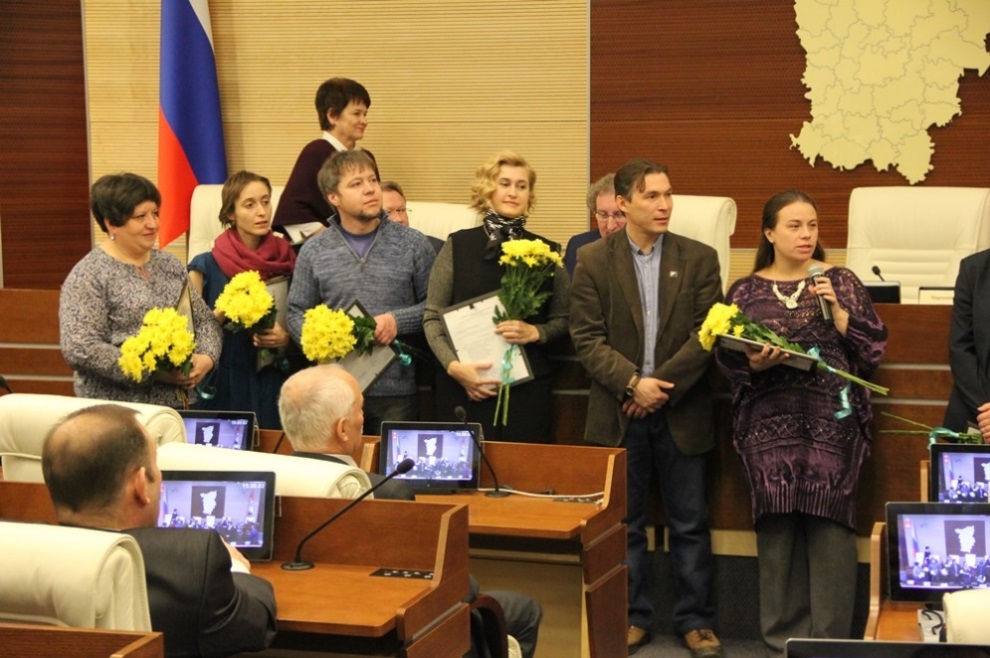 16
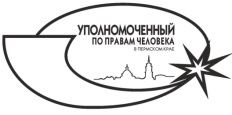 Право на свободу мирных собраний
Необоснованное привлечение к административной ответственности
Незаконное ограничение права на проведение одиночного пикета
Необоснованные отказы в проведении публичных мероприятий
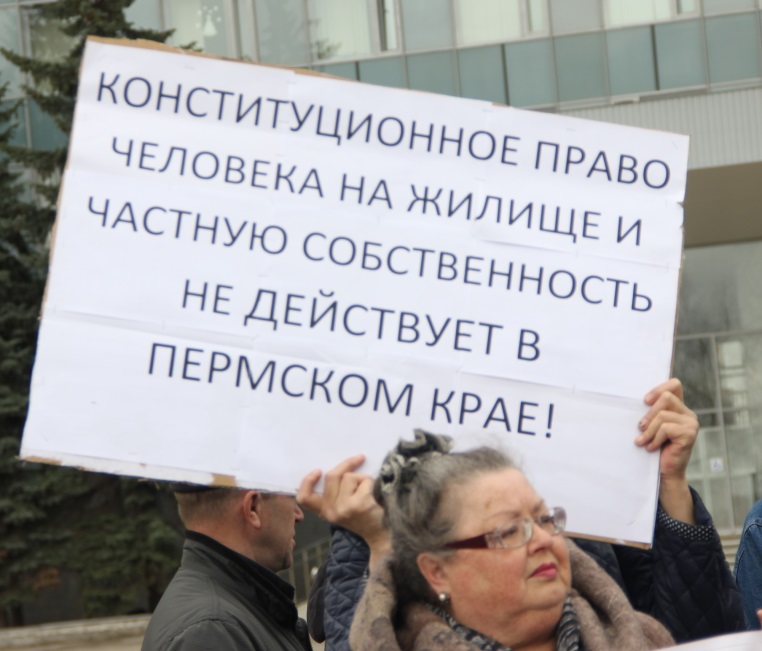 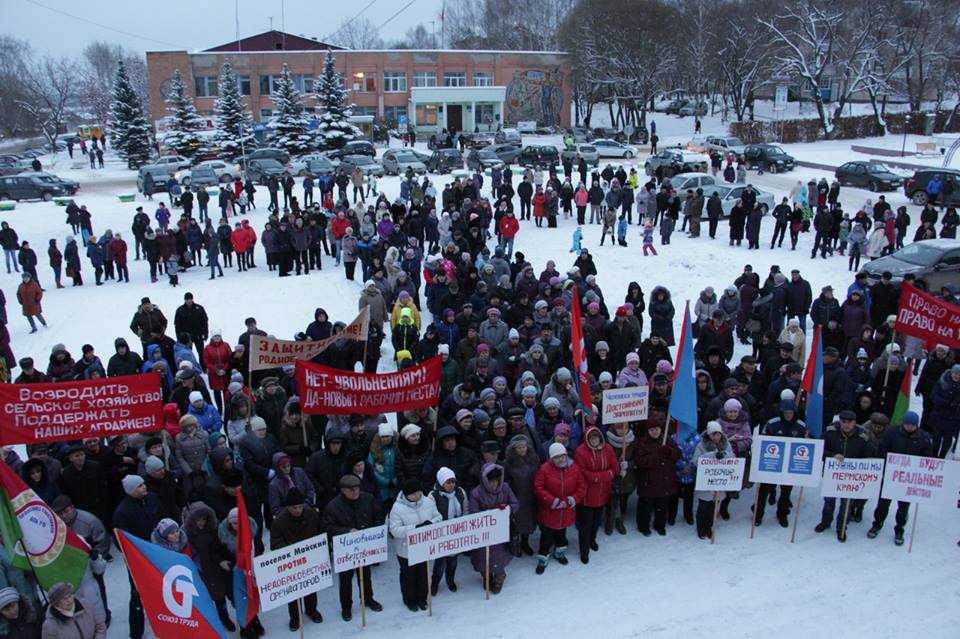 17
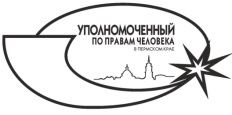 Эффективность защиты прав человека в Пермском крае
Восстановлены нарушенные права
 в 71% случаев
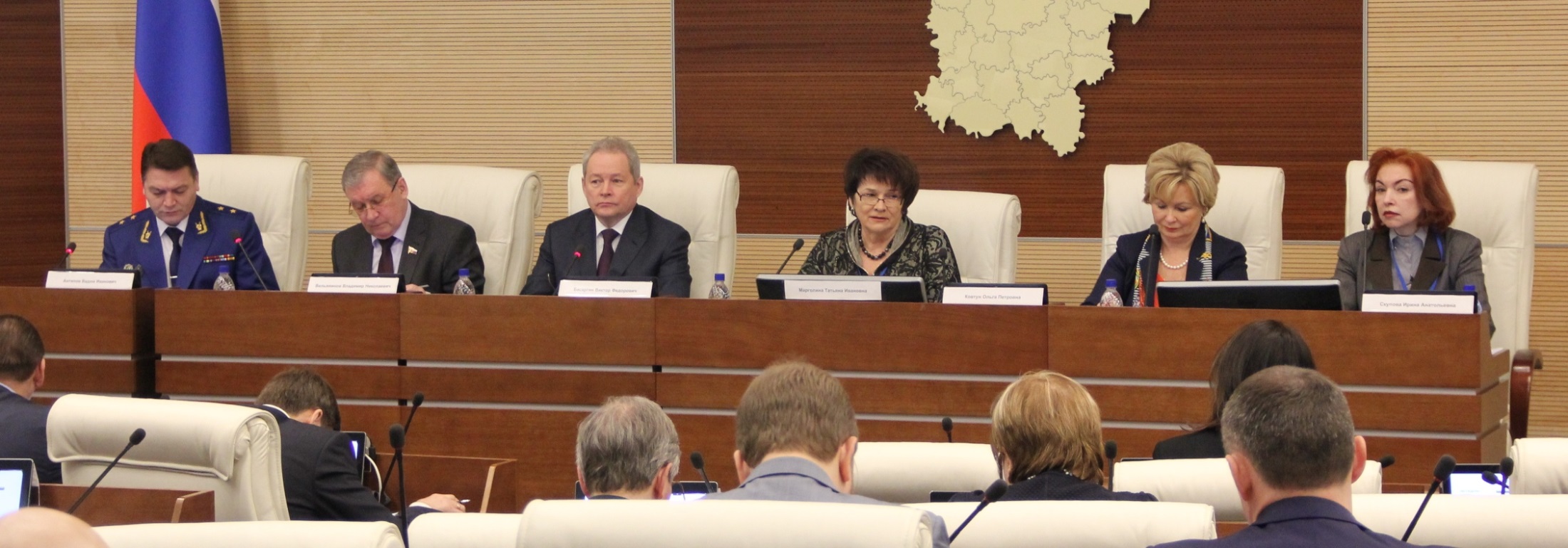 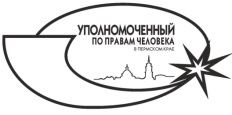 Восстановление нарушенных прав требует:
Межведомственного и межуровневого взаимодействия







Включения в решение проблем граждан и общественности
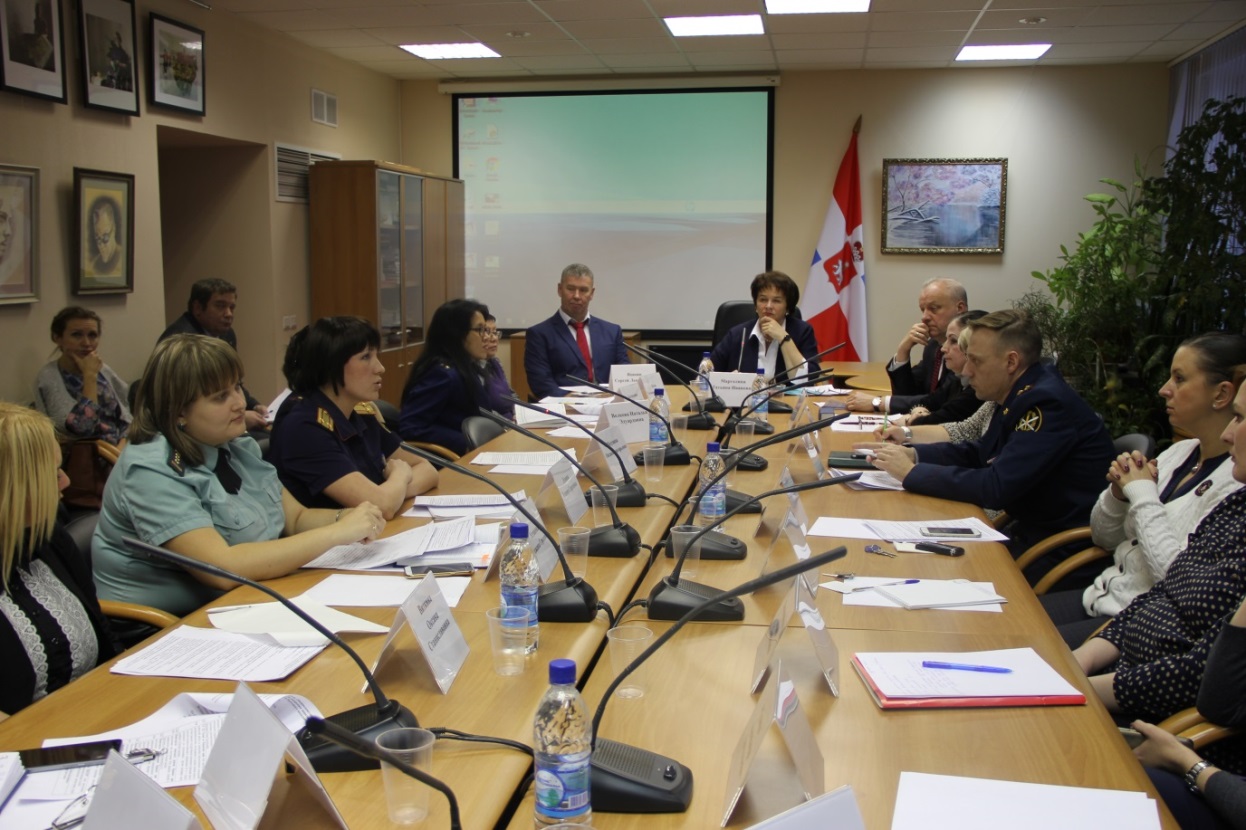 19
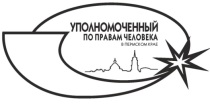 Жертвы насилия в семье
В 2016 году пострадало 4570 человек:
- 3338 женщин - 683 несовершеннолетних
- 549 мужчин

Отсутствует система
работы по выявлению и сопровождению жертв семейных и бытовых конфликтов
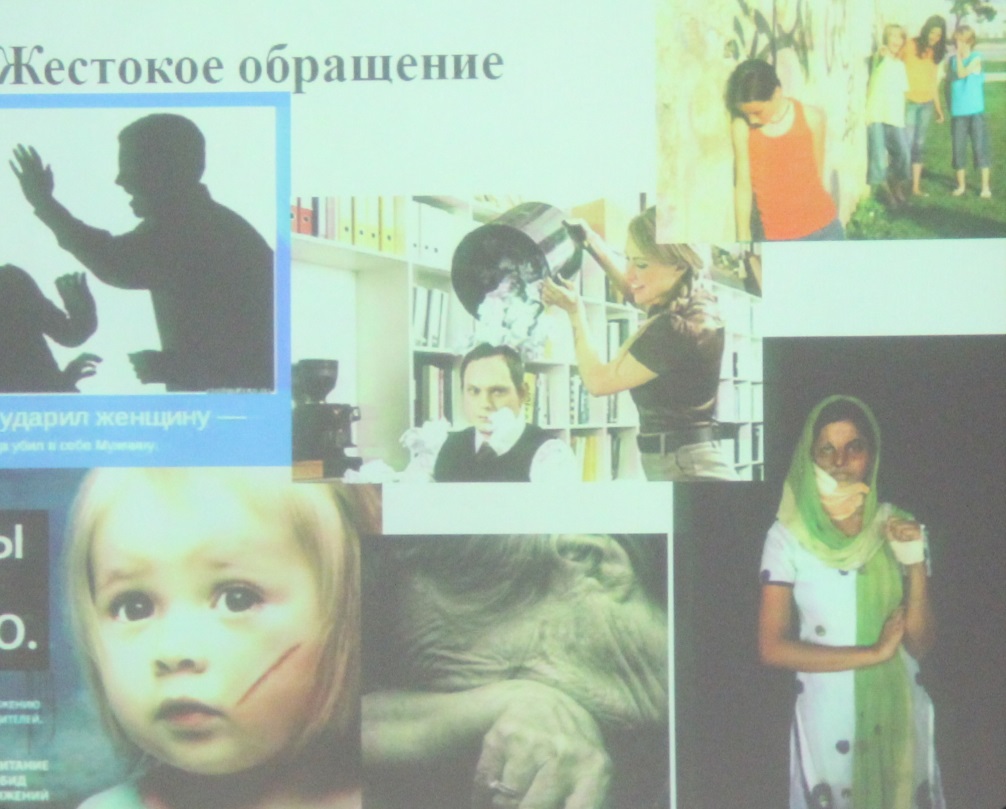 20
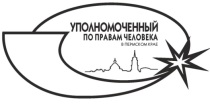 Проблемы бедности малоимущих семей с детьми
Количество малоимущих семей с детьми – 89,9 тыс.
       - количество бедных семей с детьми – 31 тыс. 

Новая технология выведения семей из состояния бедности - социальный контракт:
       - в 2016 году заключено 1052 социальных контракта
(доходы повысила 541 семья, около 34% семей вышли
из состояния бедности)
21
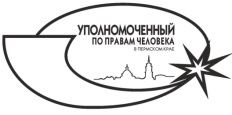 Восстановление нарушенных прав требует:
Неукоснительного соблюдения Закона Пермского края «Об Уполномоченном по правам человека в Пермском крае» государственными органами, органами местного самоуправления и должностными лицами

Уважения человеческого достоинства всеми должностными лицами в Пермском крае
22
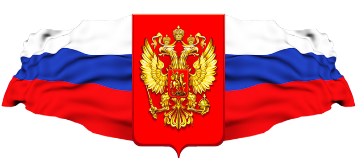 «Человек, его права и свободы являются высшей ценностью»

Ст.2 Конституции Российской Федерации
23
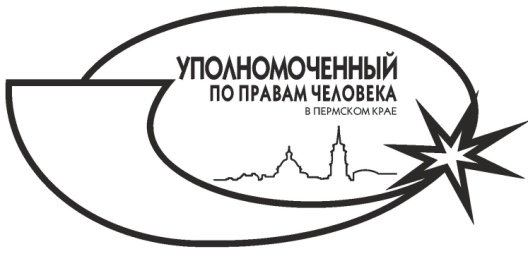 Спасибо за внимание!
614006 г.Пермь, ул.Ленина, 51 
(342)217-76-70
www.ombudsman.perm.ruE-mail: ombudsman@uppc.permkrai.ru
24
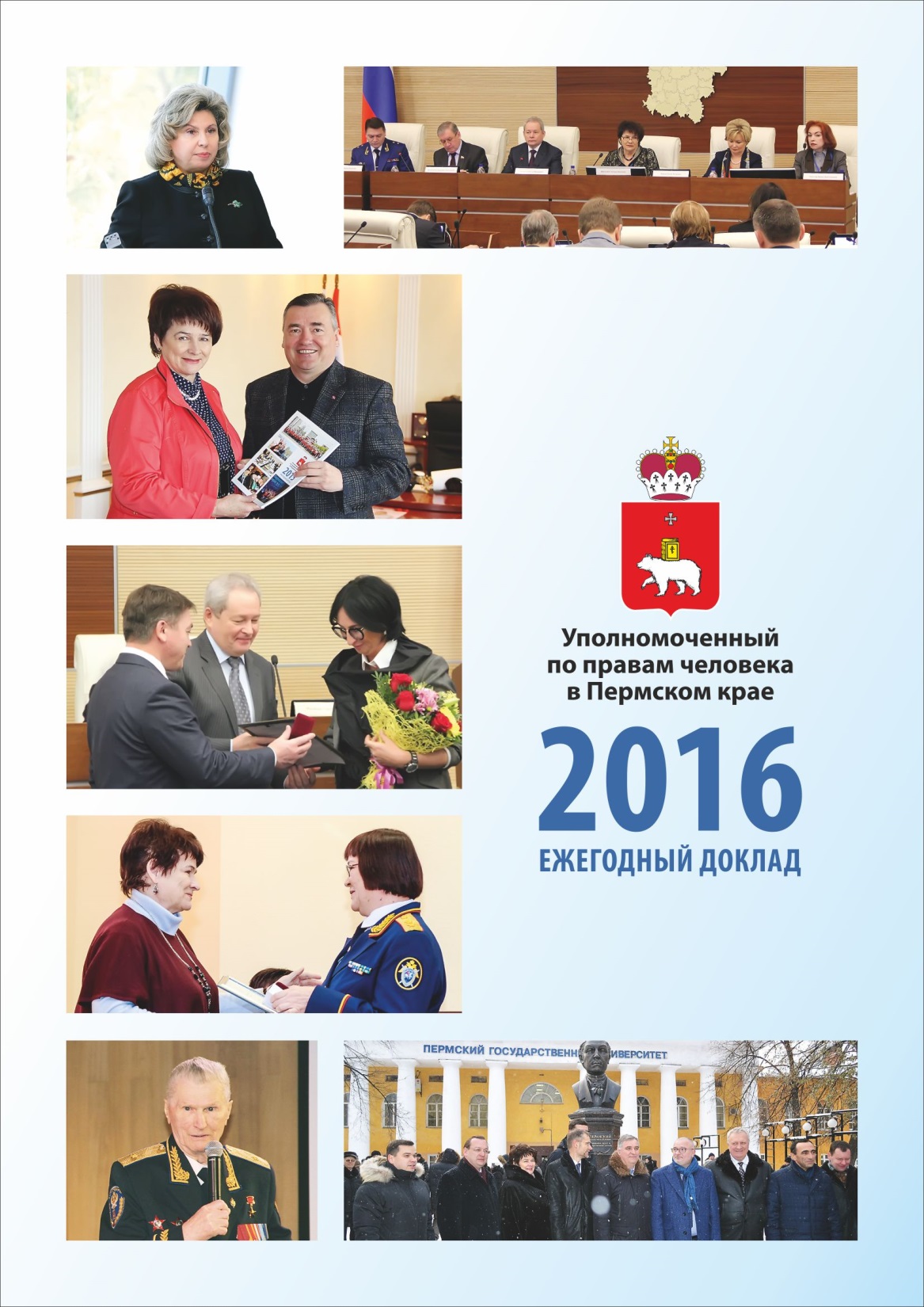 25
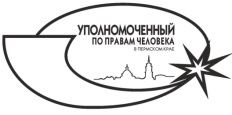 Комитет по социальной политике Законодательного Собрания Пермского края в 2017 году планирует заслушать информацию Правительства Пермского края:
О мерах по выполнению Постановления Правительства Пермского края № 1316-п «Об утверждении государственной программы «Доступная среда. Реабилитация и создание условий для социальной интеграции инвалидов Пермского края»

О ходе исполнения Закона Пермского края № 1832-389 «О государственной социальной помощи в Пермском крае» в части оказания государственной социальной помощи малоимущим семьям, в том числе, на основании социального контракта
26
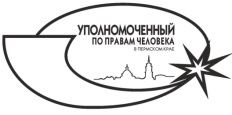 Рекомендации Комитета по государственной политике и местному самоуправлению
Постоянно действующей рабочей группе по вопросам обеспечения безопасности и правопорядка в Пермском крае заслушать Правительство края по вопросу о выполнении рекомендаций Круглого стола «Межведомственное и межсекторное взаимодействие по вопросам защиты прав жертв семейного и бытового насилия»
27
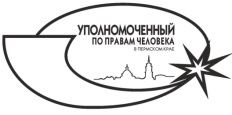 Рекомендации Комитета по государственной политике и местному самоуправлению
Уполномоченному по правам человека и Администрации губернатора края провести в июне 2017 года экспертный Круглый стол по профилактике нарушений свободы мирных собраний

Совету муниципальных образований Пермского края разработать модельное положение о публичных слушаниях на местном уровне в части установления порядка учета мнения граждан по вопросам, выносимым на публичное обсуждение в соответствие с требованиями главы 5 Федерального закона от 06.10.2003 № 131-ФЗ «Об общих принципах организации местного самоуправления в Российской Федерации»
28